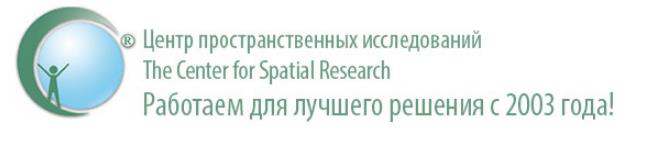 Геоаналитика во франчайзинге. Региональное развитие e-comm
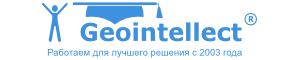 Кейсы Общепит и ПВЗ
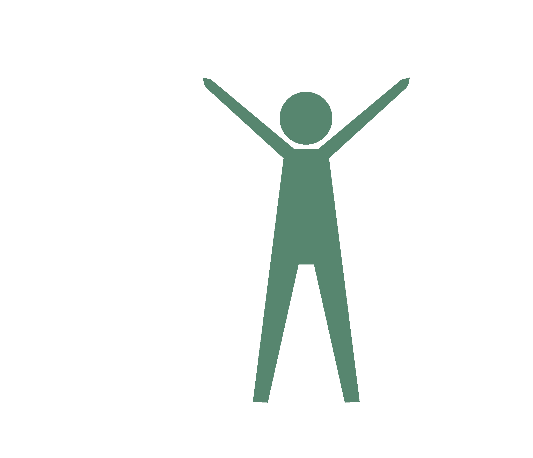 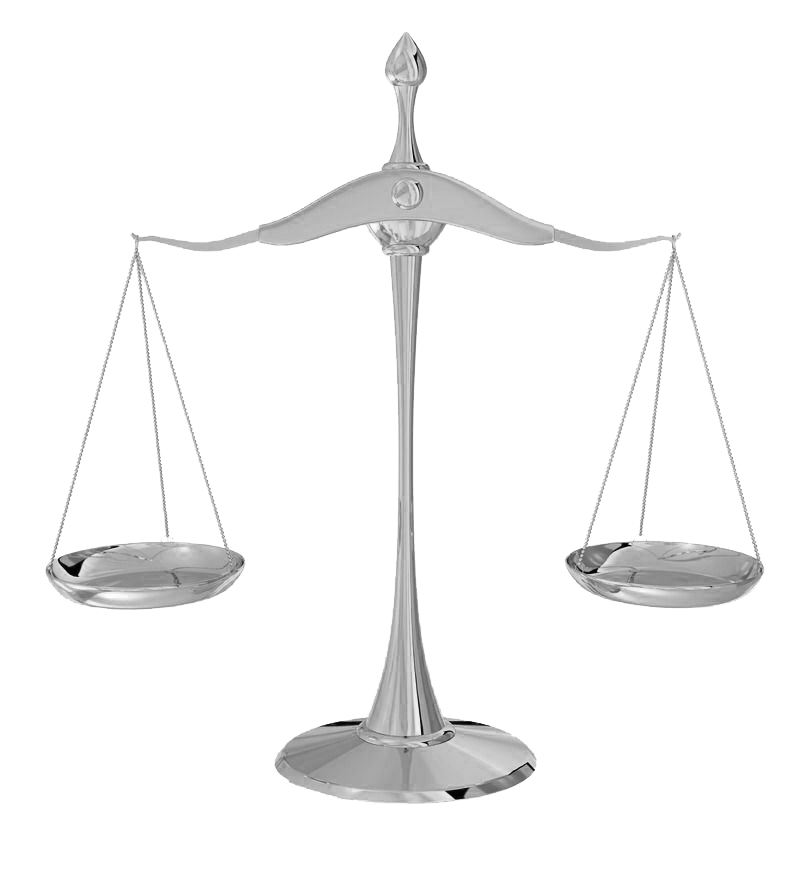 Сейчас
Выводы
Больше коммерческих помещений 

E-comm внутри дворов

Стремительное развитие в регионах (удаленных)

Уменьшение конкуренции с сильными западными игроками

Выход на азиатские страны СНГ 

Предприниматель подстраивается под оперативную ситуацию на основе информации
Неуверенность в будущем у активного населения (планирование)

Неопределенность и неясные правила игры

Проблемы в поставках

Уменьшение МСП

Уменьшение ЦА
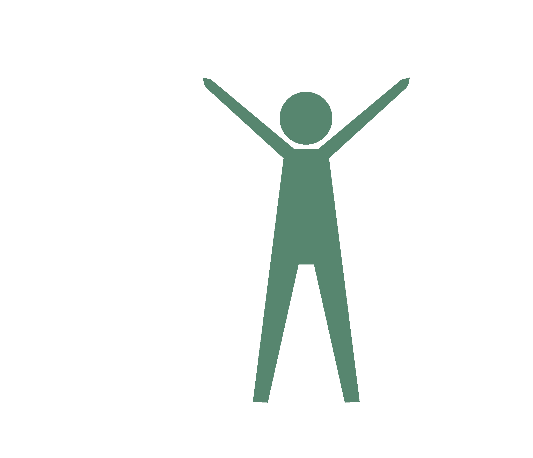 Геоинтеллект и мы
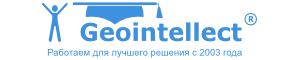 С 2003 года на рынке геомаркетинговых услуг.
Первая в России облачная геомаркетинговая платформа Geointellect 
Все города России, а также Узбекистан и Казахстан
IT, ГИС, сбор, анализ, визуализация данных, Big Data.
Математическое моделирование (Machine learning  и др.)
600+ клиентов: FMCG, дрогери, медицина, аптеки, общепит, ПВЗ и др.,из которых 70% - ритейл, из которых 65% - магазины у дома.
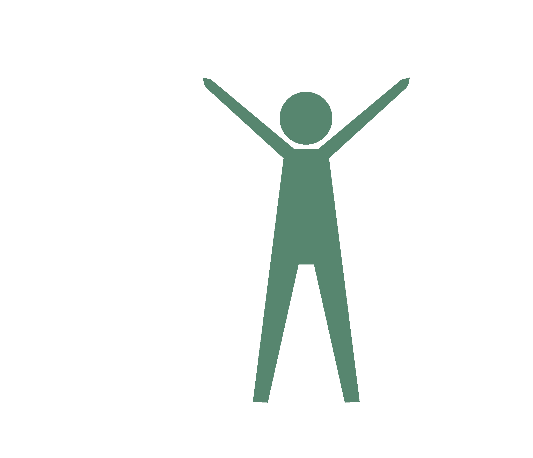 Клиенты (600+ ), из них 30% развиваются по франчайзинговой схеме
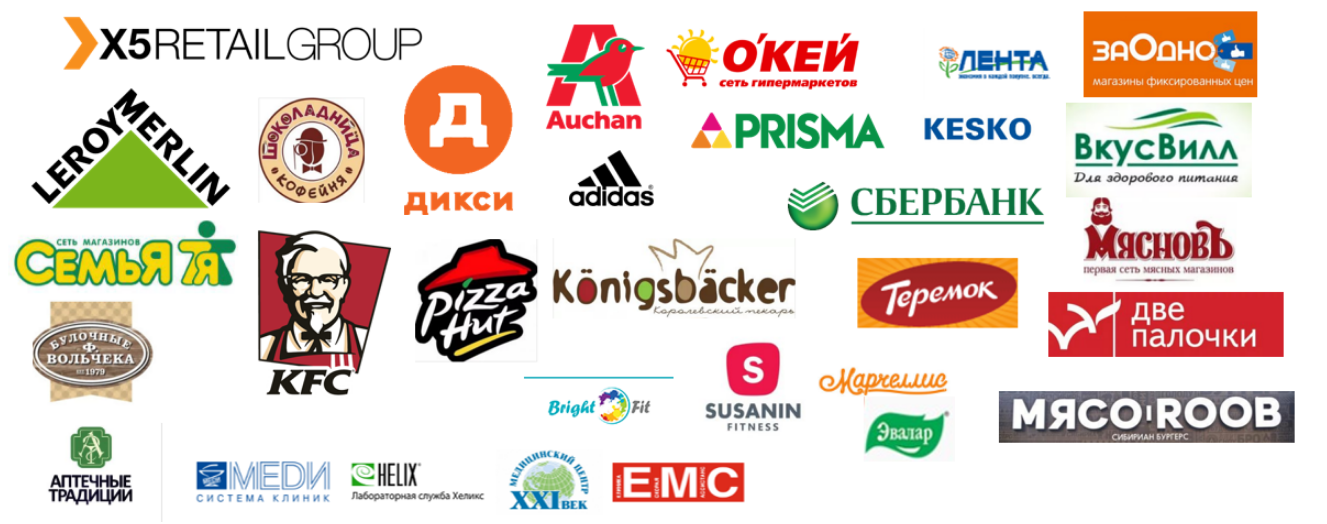 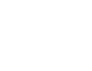 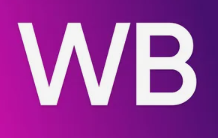 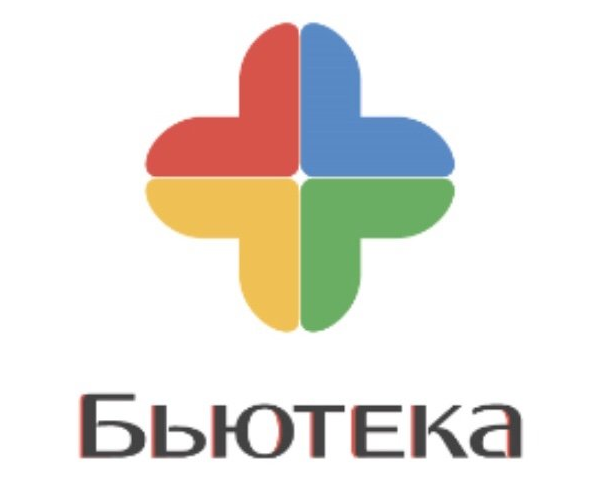 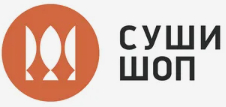 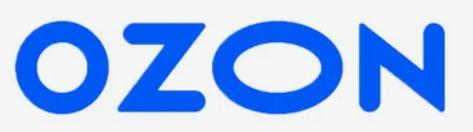 В каких сегментах работаем? Какие рассмотрим
FMCG
 DIY 
 аптеки
 медицина
 банки
 общепит
 e-comm 
 электроника
 косметика
 образование
 детские товары и услуги
 fashion
 и другие
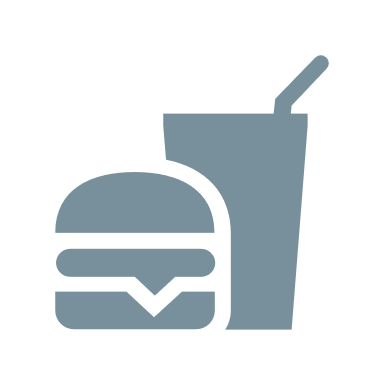 Общепит
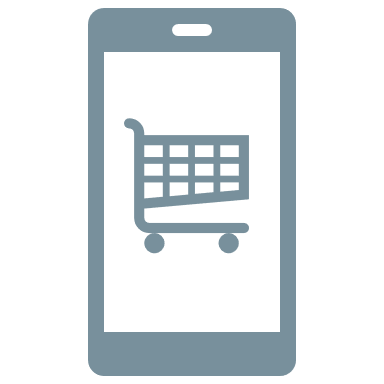 E-comm
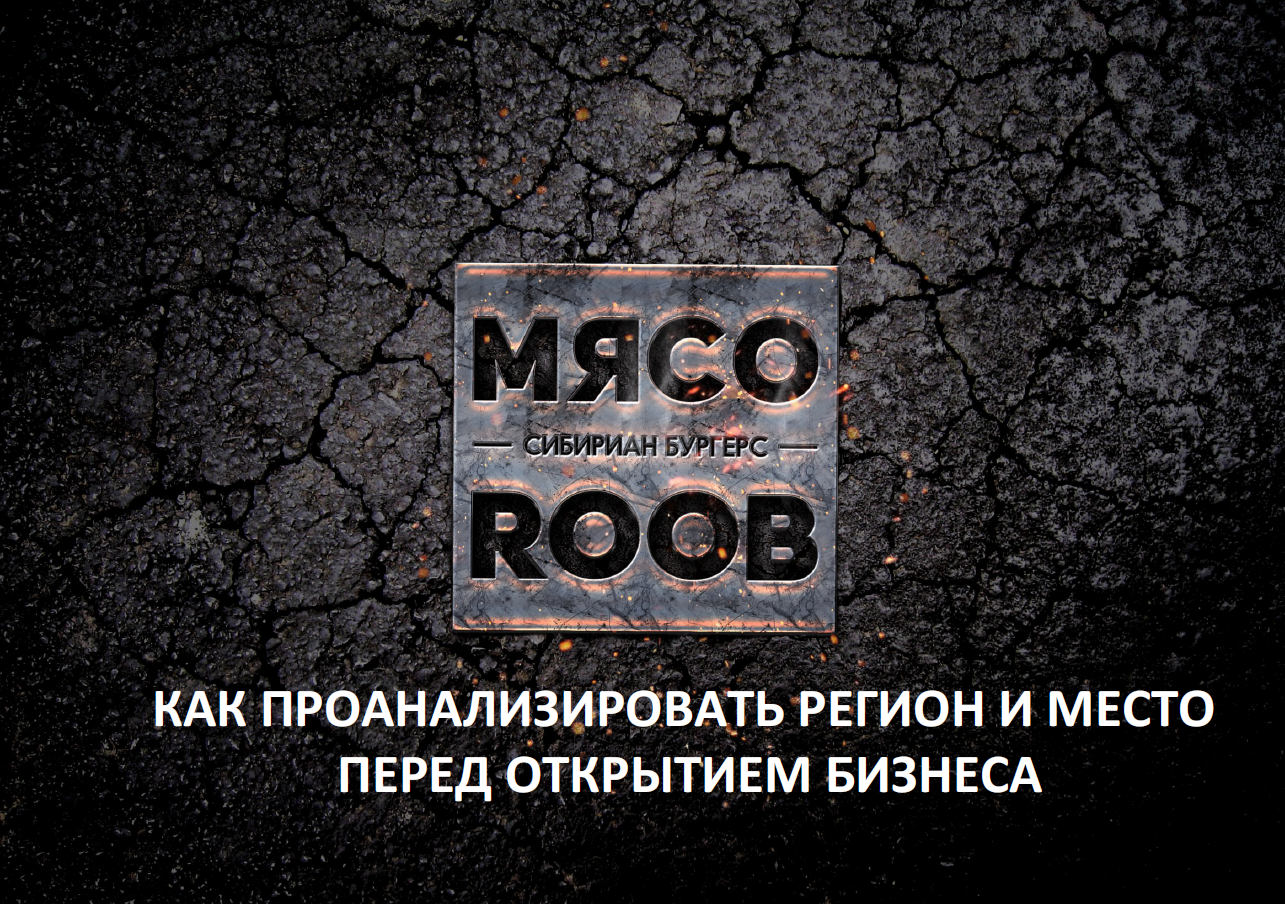 Опыт открытия в России
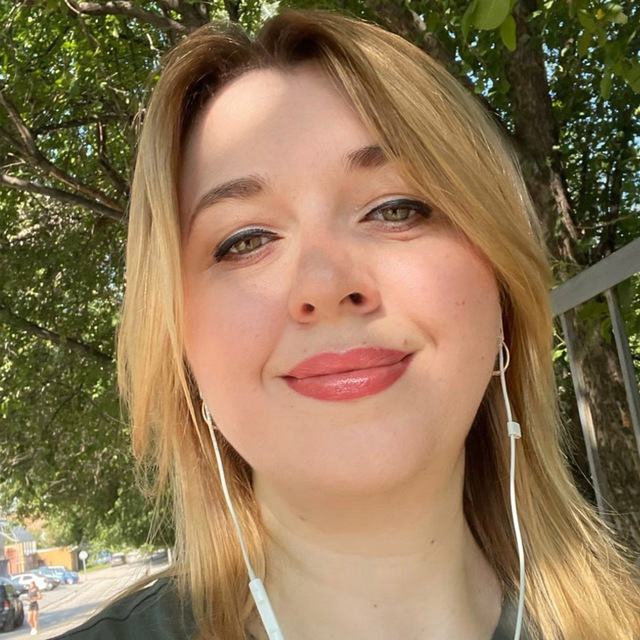 Елена Левченко, 
Директор по Маркетингу
Фокус: Дальний Восток
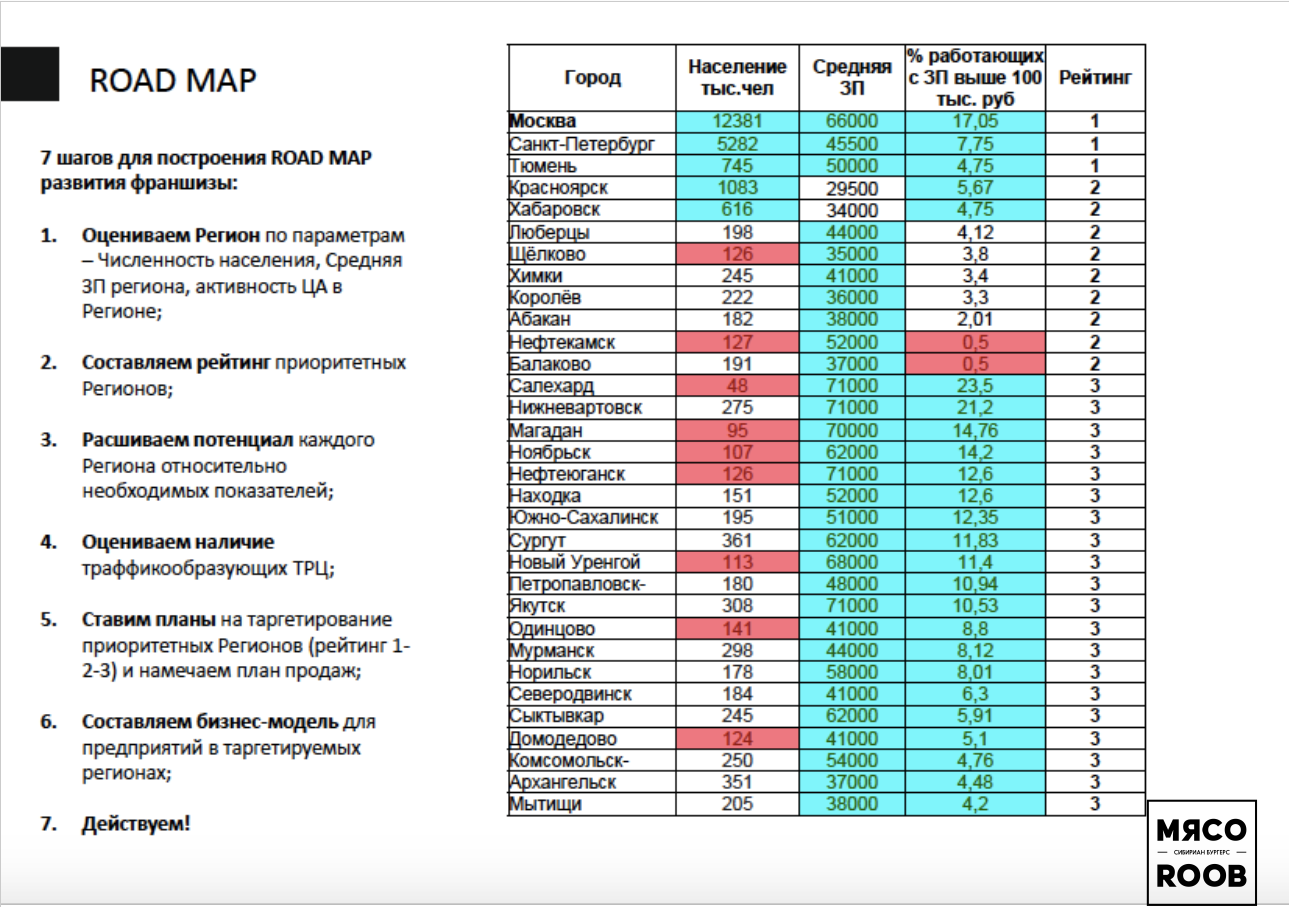 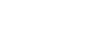 ROADMAP
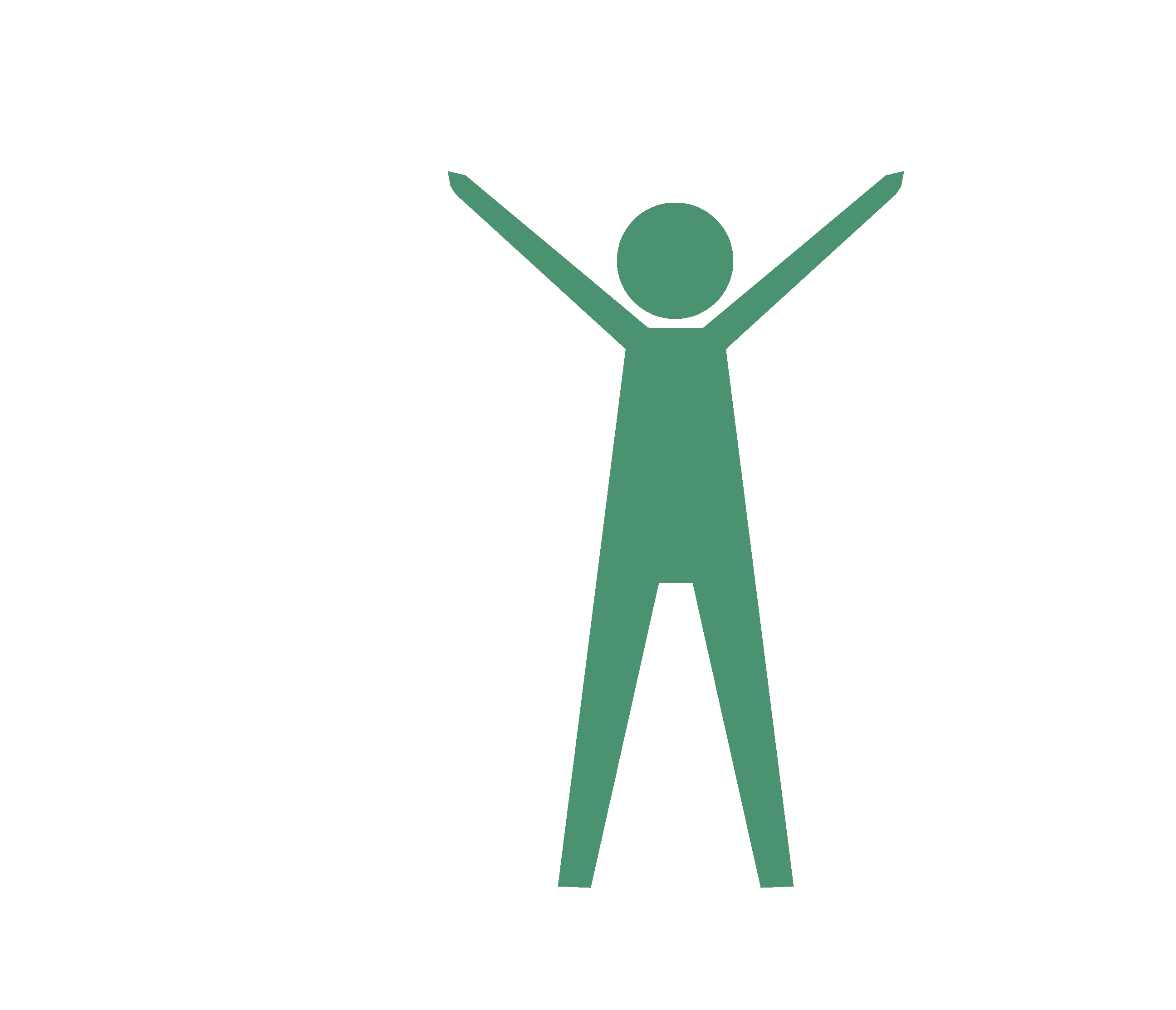 Как МЯСОROOB использует Геоинтеллект?
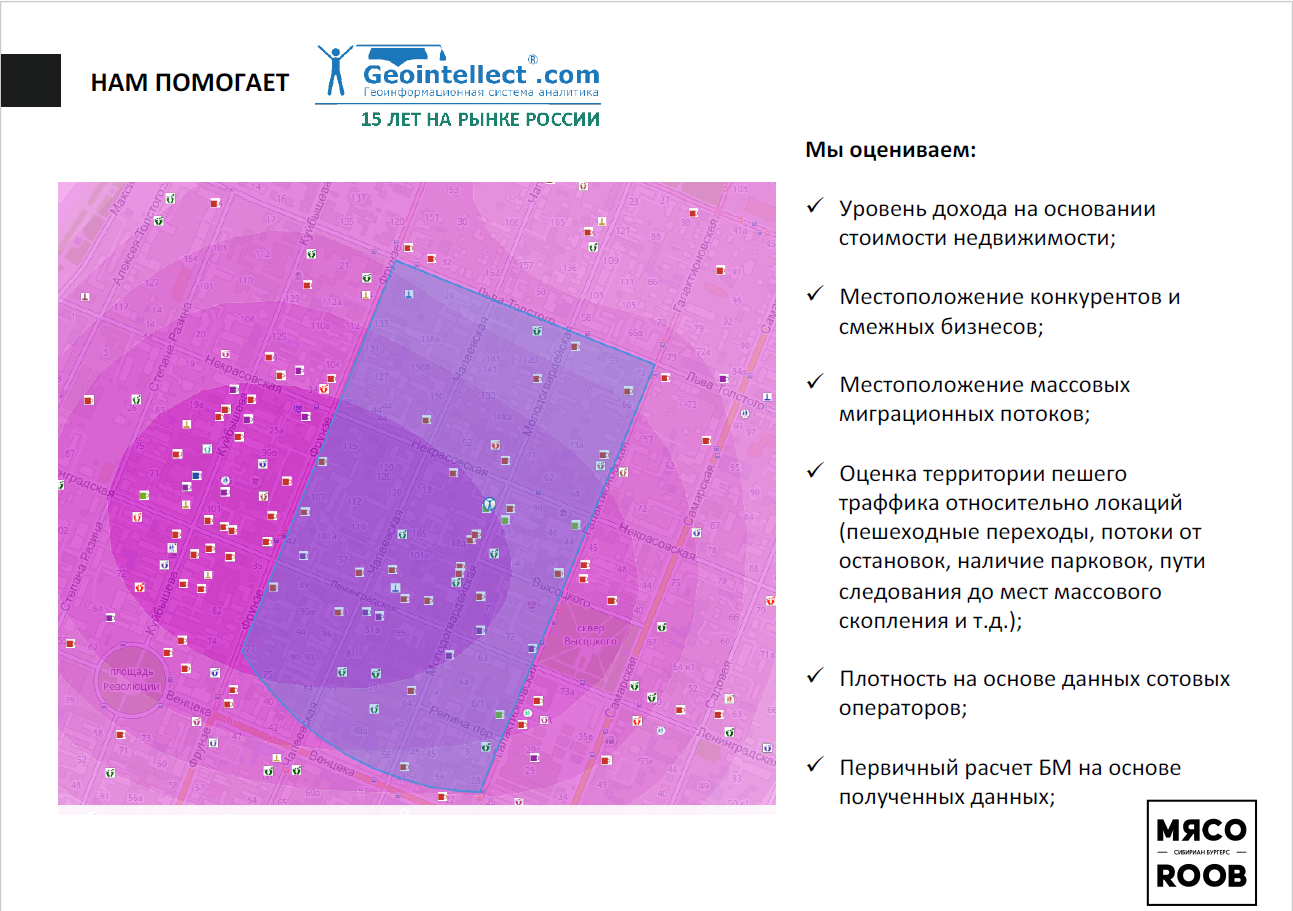 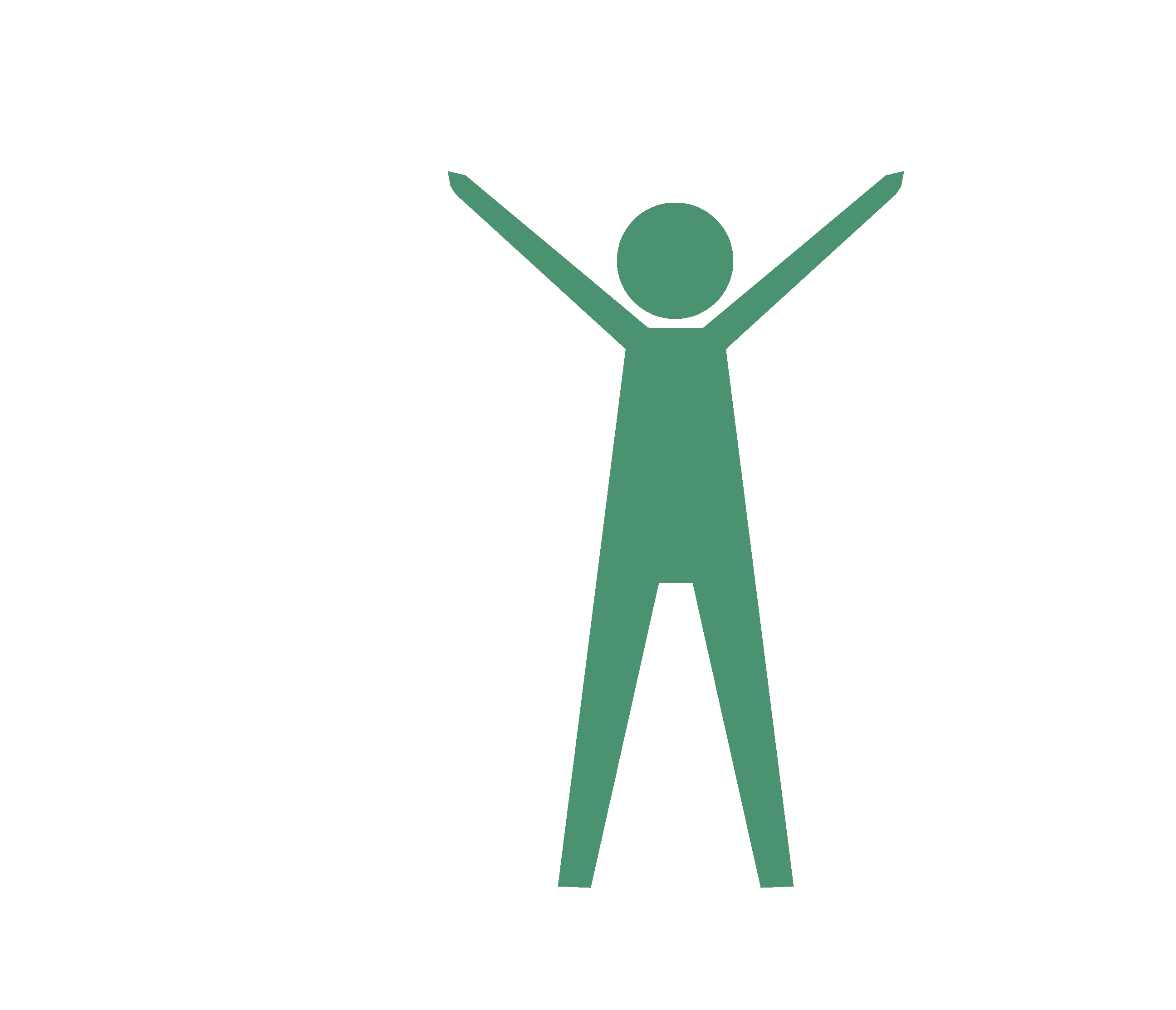 Модель распределения активности людей
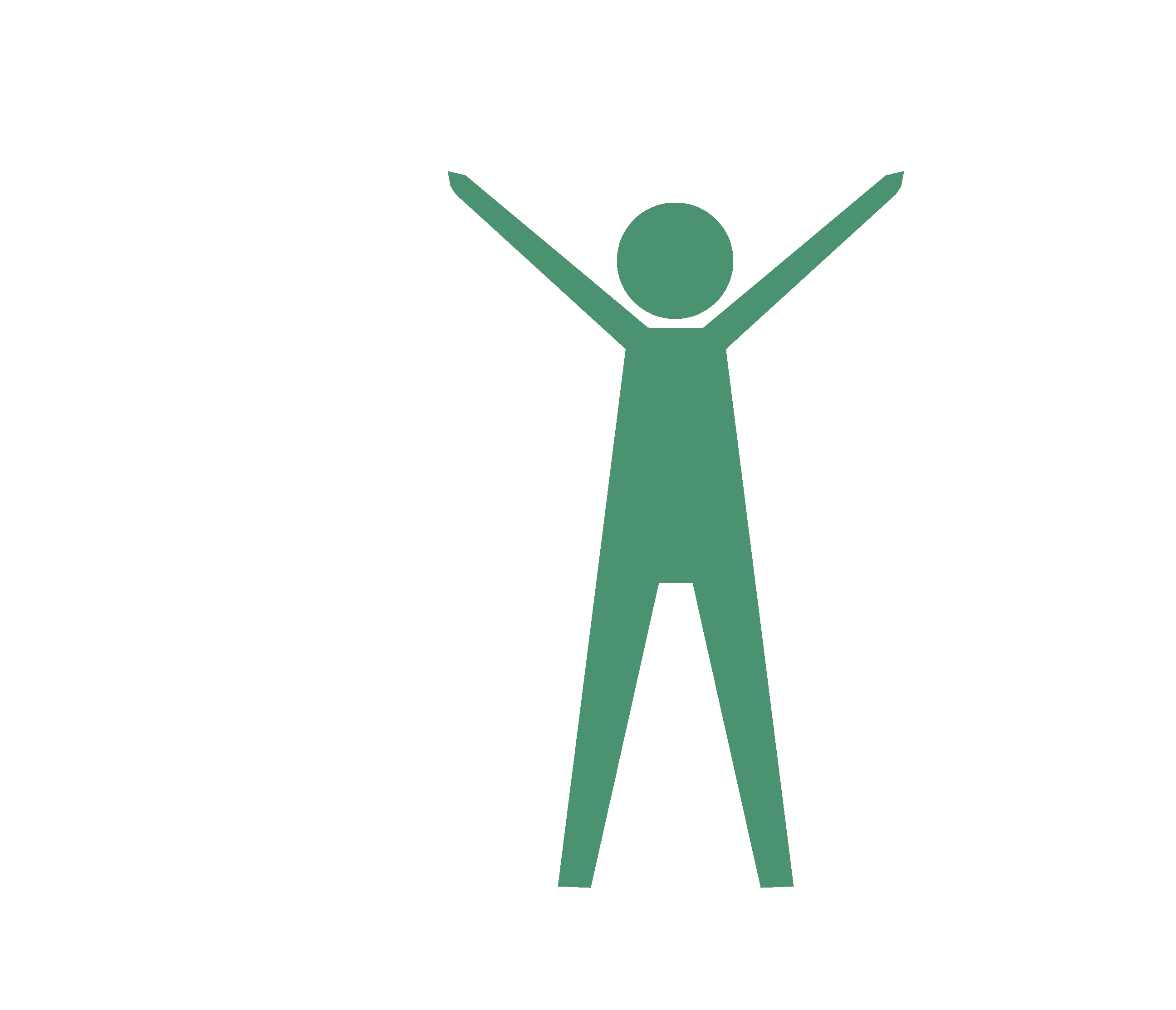 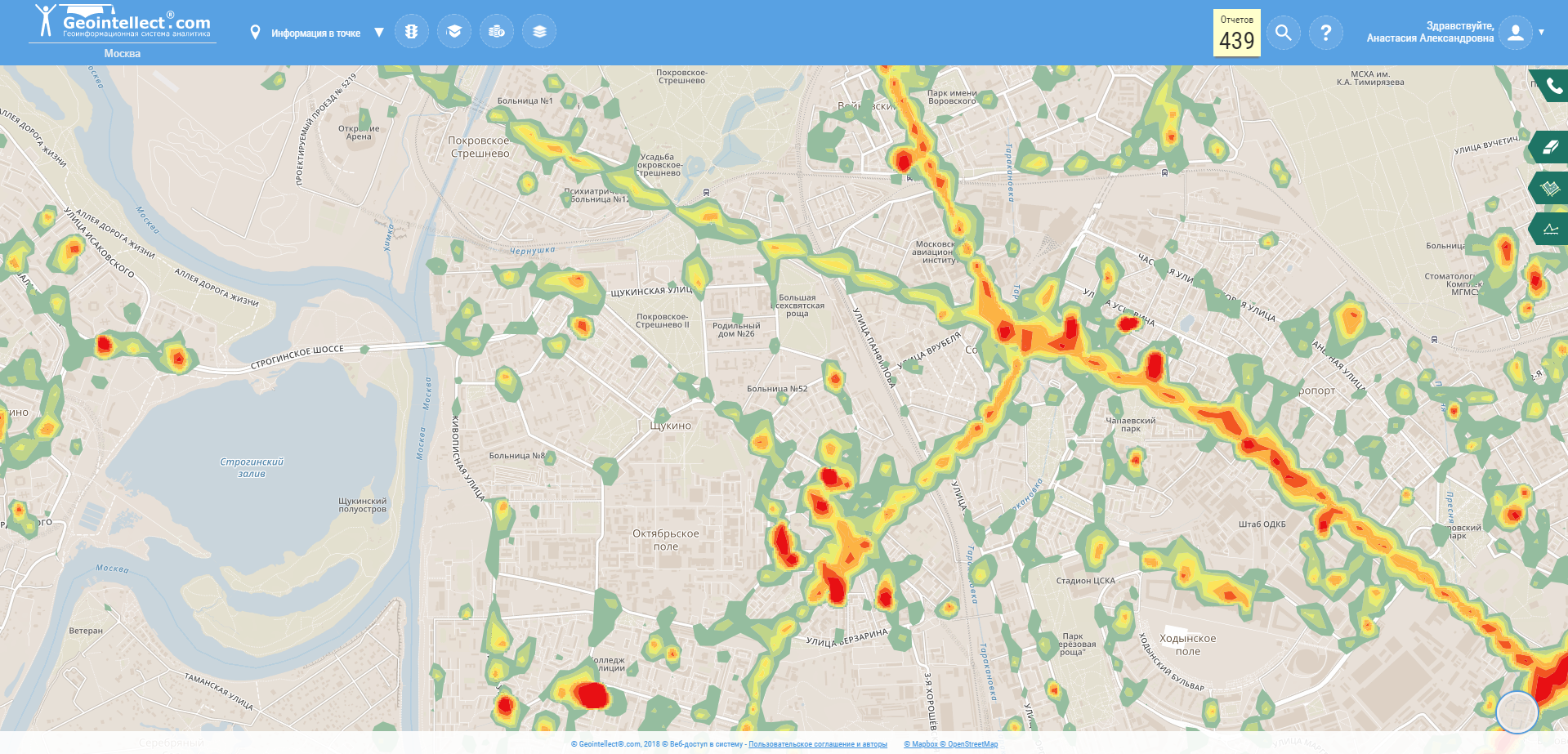 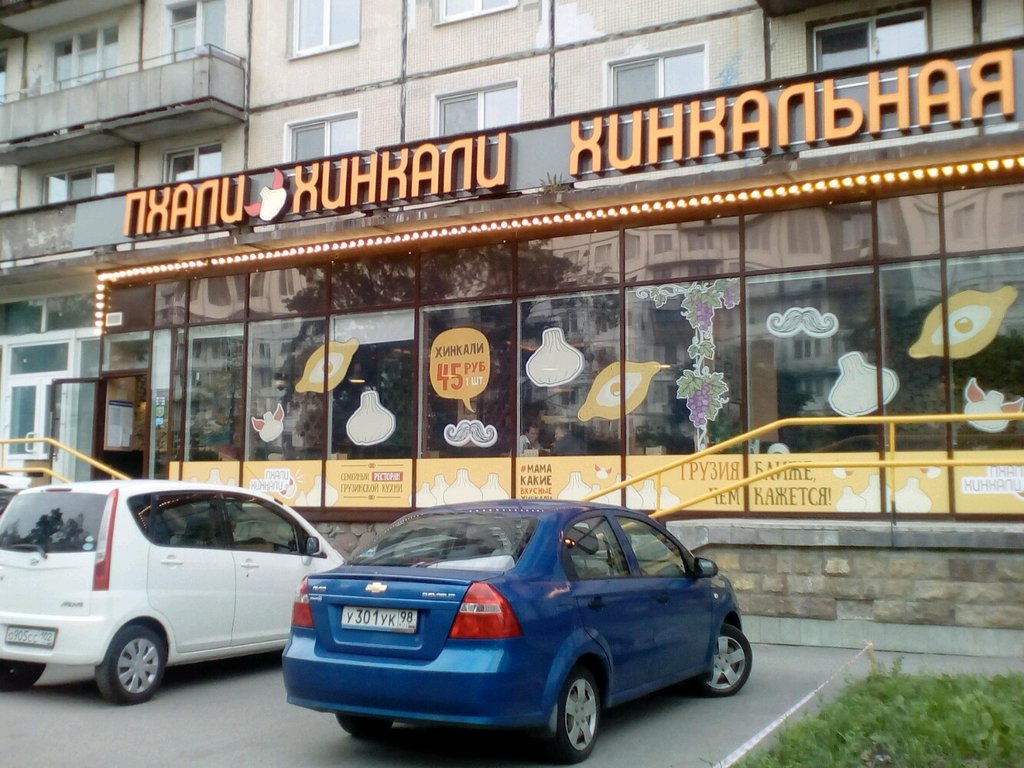 Опыт открытия в России
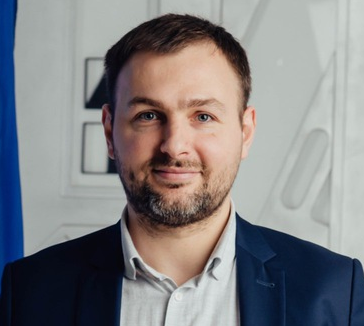 Максим Кораблев-Дайсон,
 основатель сети
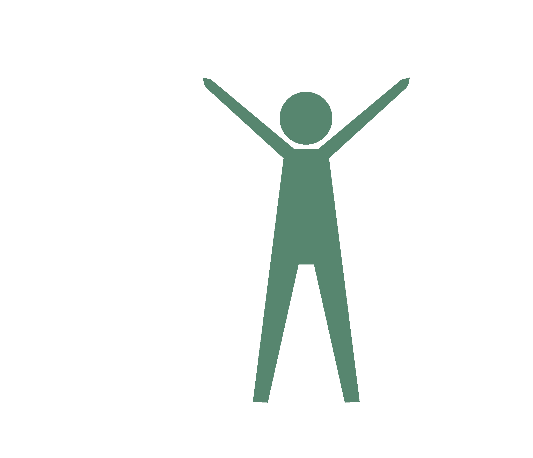 Фокус: Ленинградская область и далее по рейтингу городов
КРИТЕРИИ СПРОСА НА УСЛУГИ ДОСТАВКИ ЕДЫ
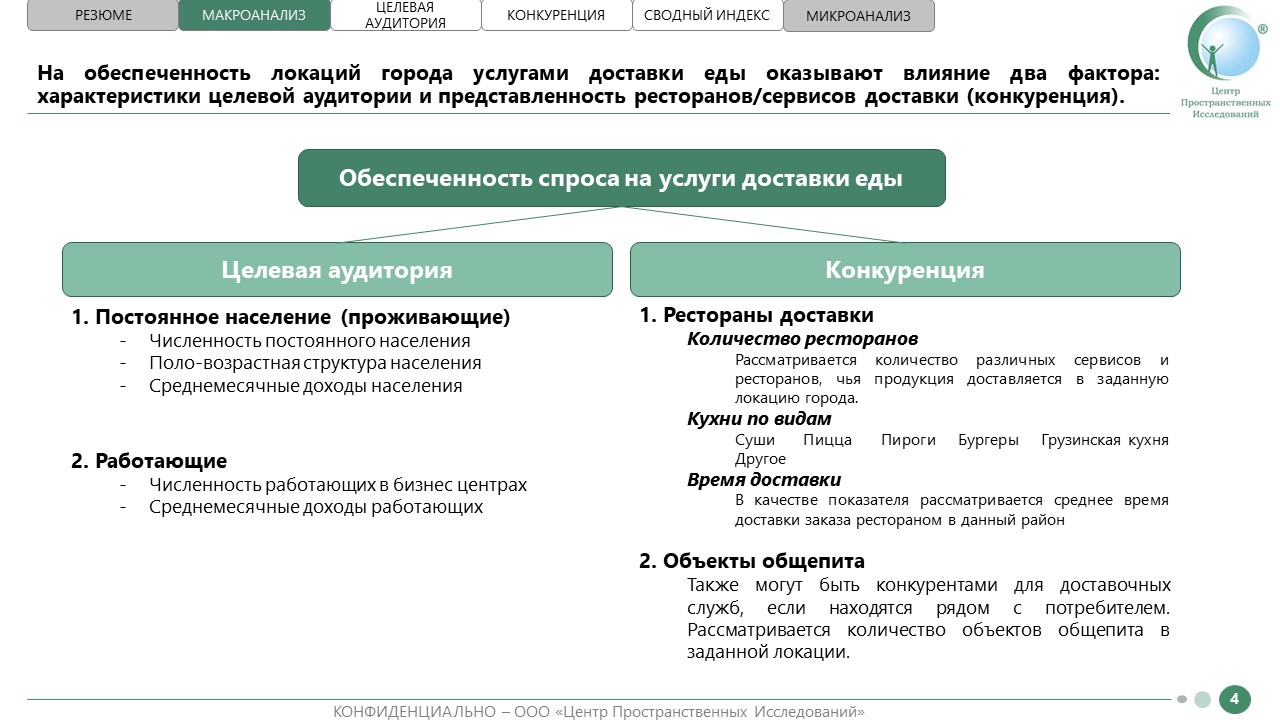 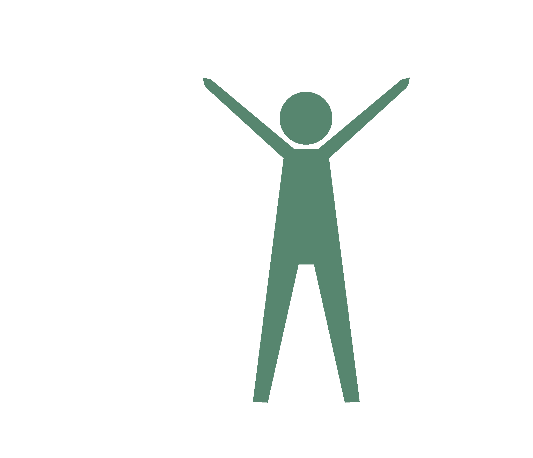 РЕЙТИНГ ЗОН
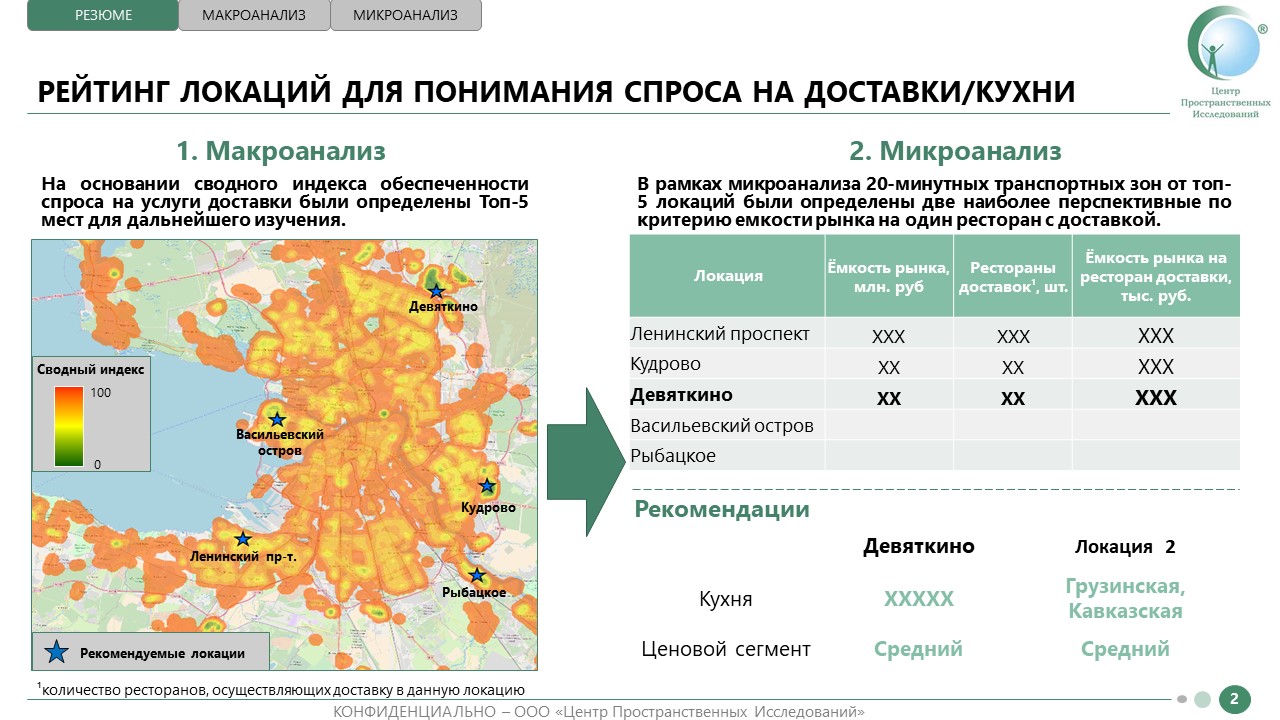 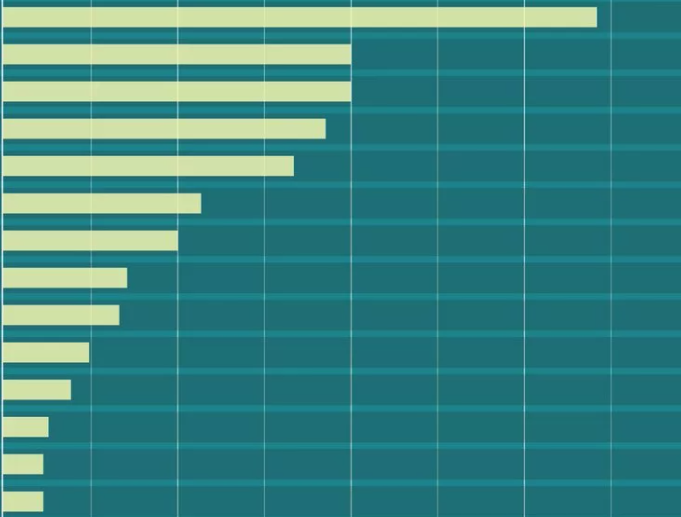 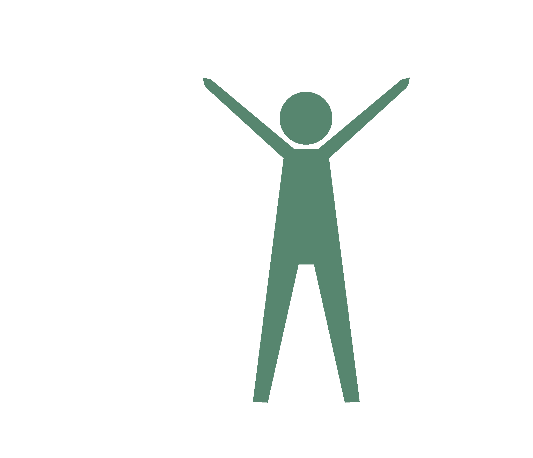 Опыт в e-comm
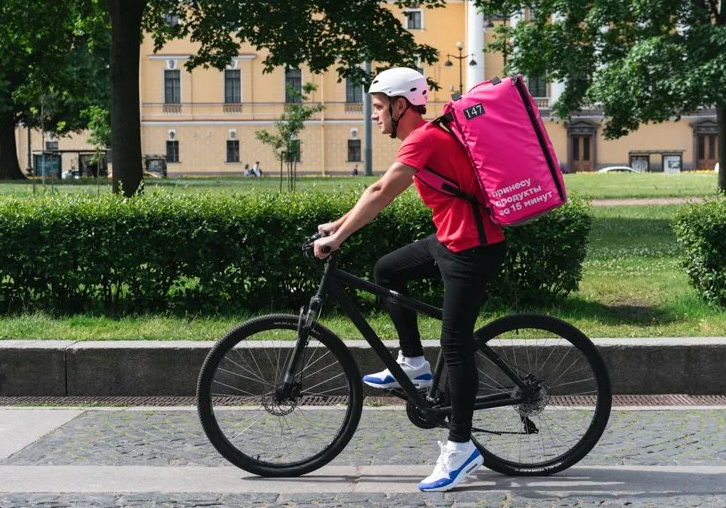 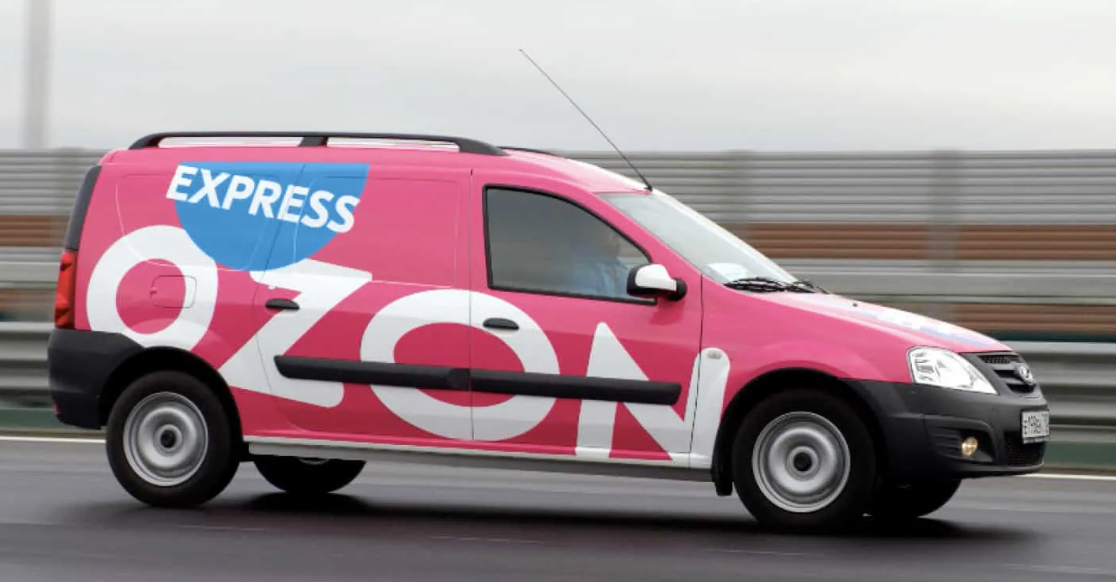 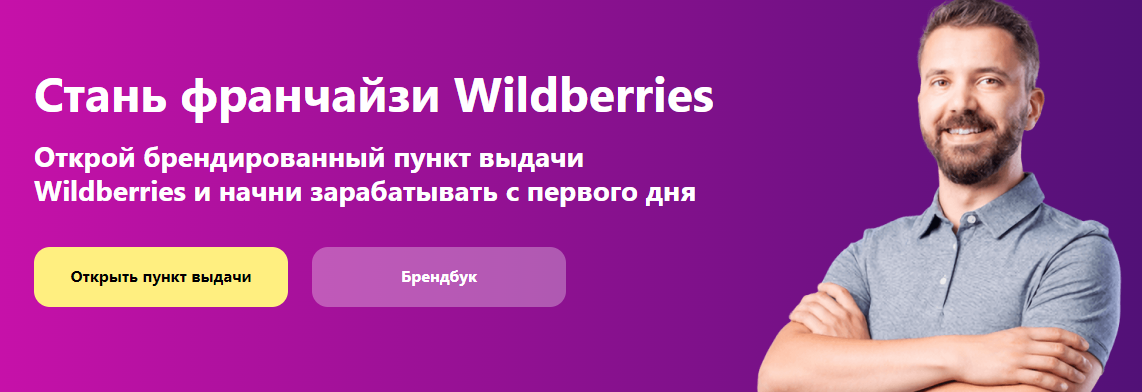 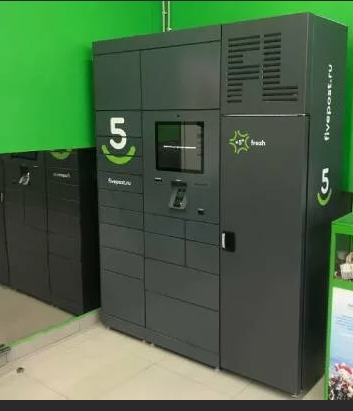 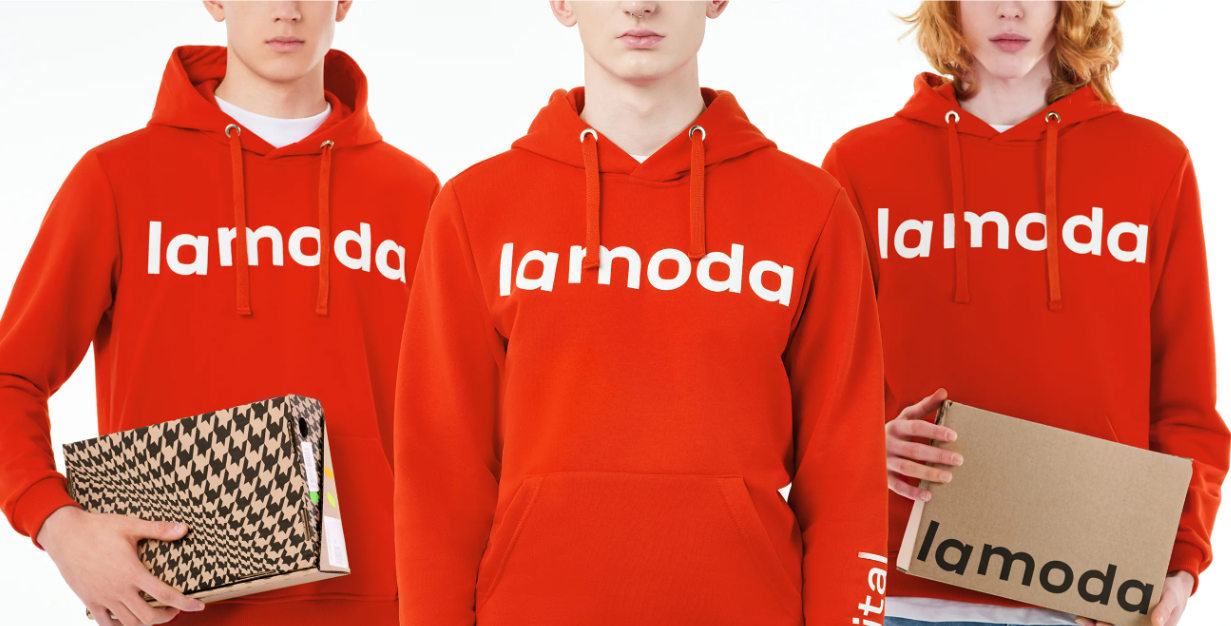 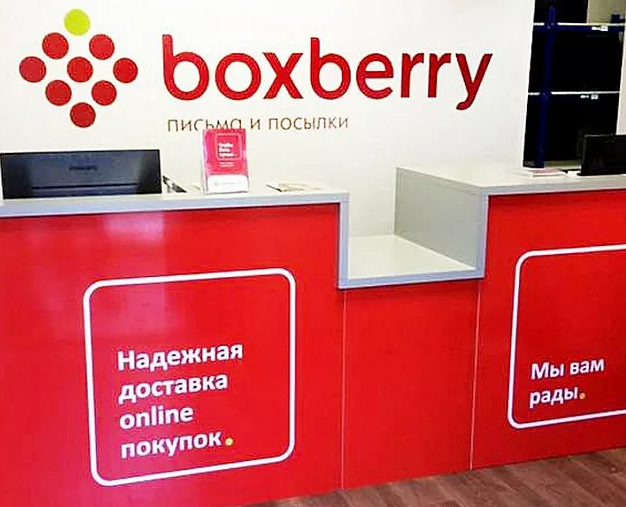 ПОЛЬЗОВАТЕЛИ ГЕОИНТЕЛЛЕКТА: 
Озон        ~  1 год
Boxberry  ~ 2 года 
Lamoda    ~ 3 года 
WB           ~  3 года
5post        ~  3 года
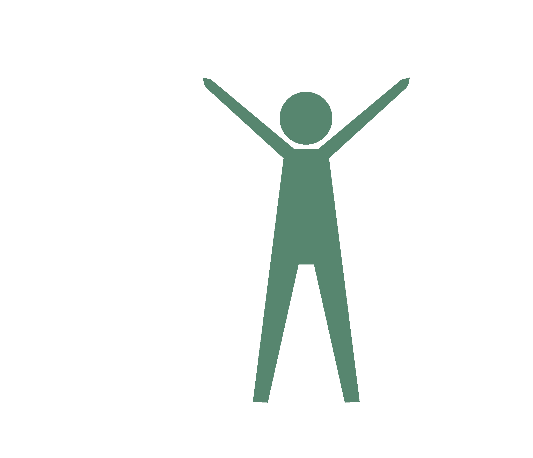 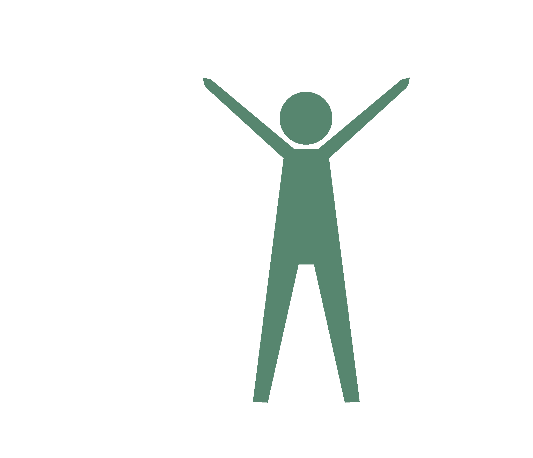 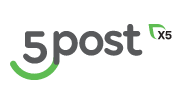 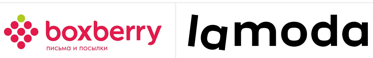 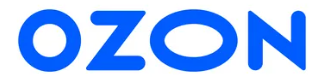 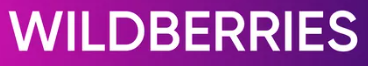 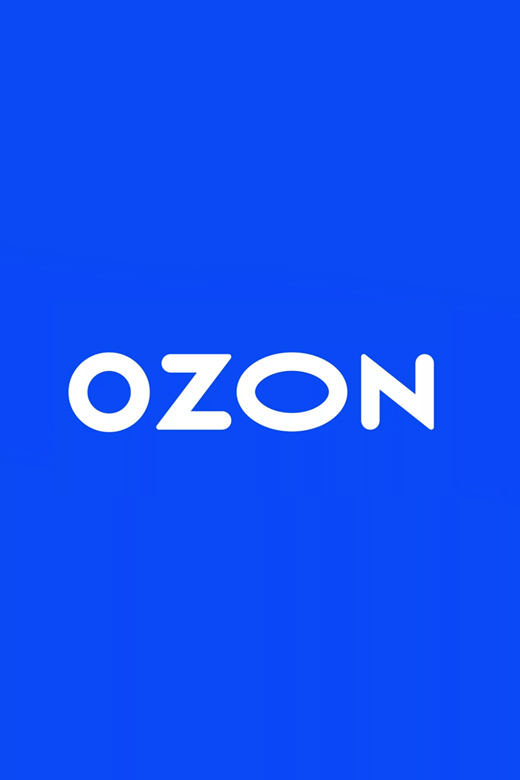 Расстояние – главное условие франшизы
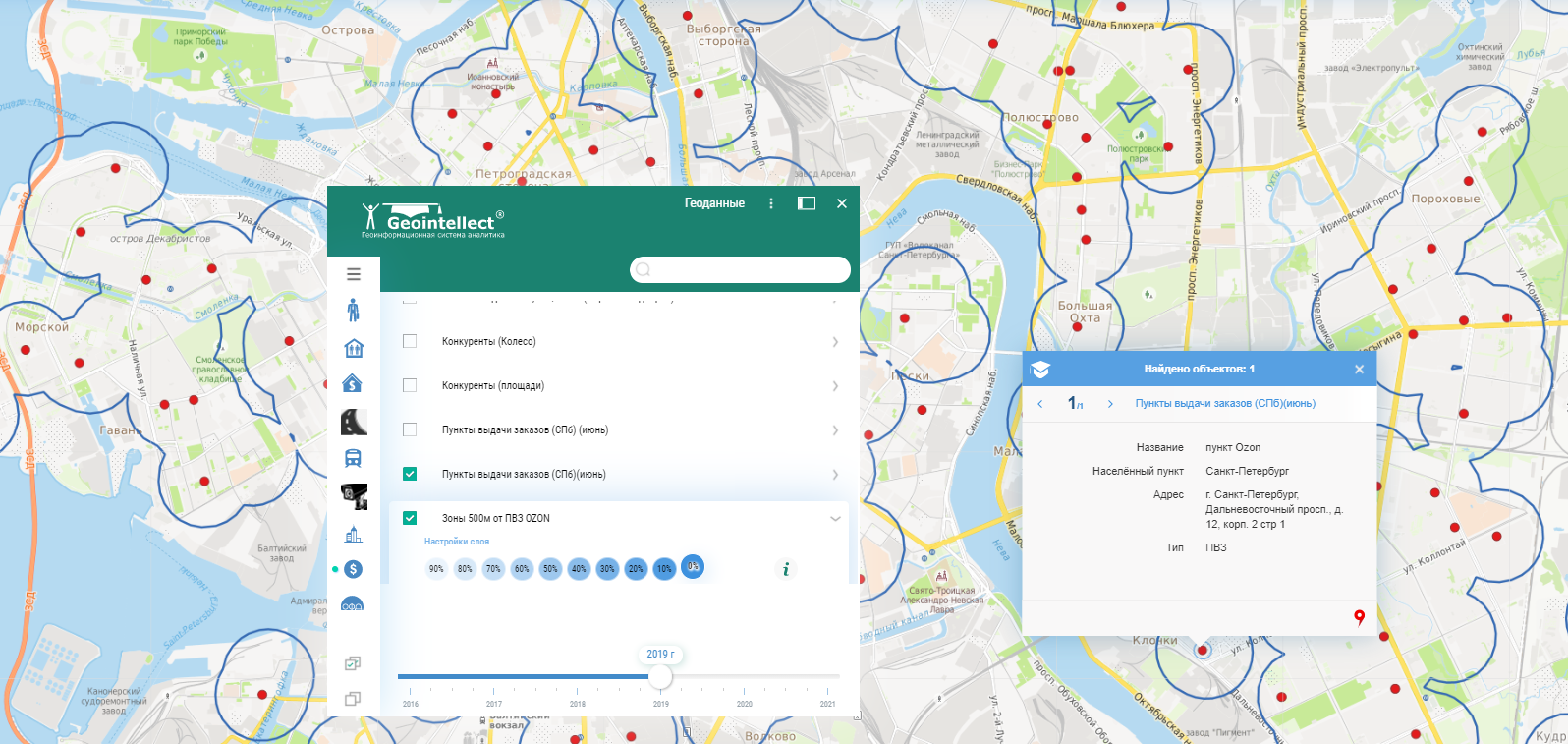 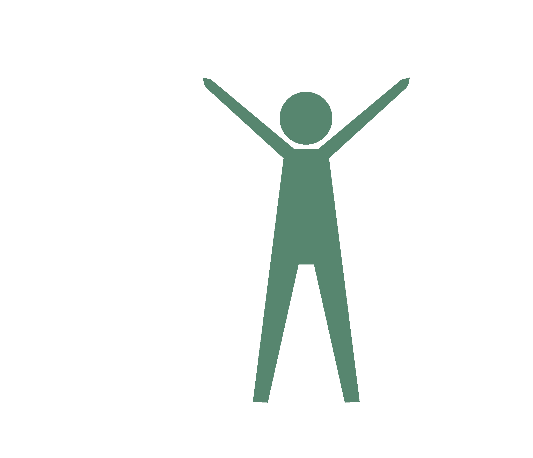 Плотность клиентов
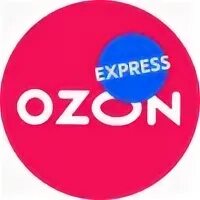 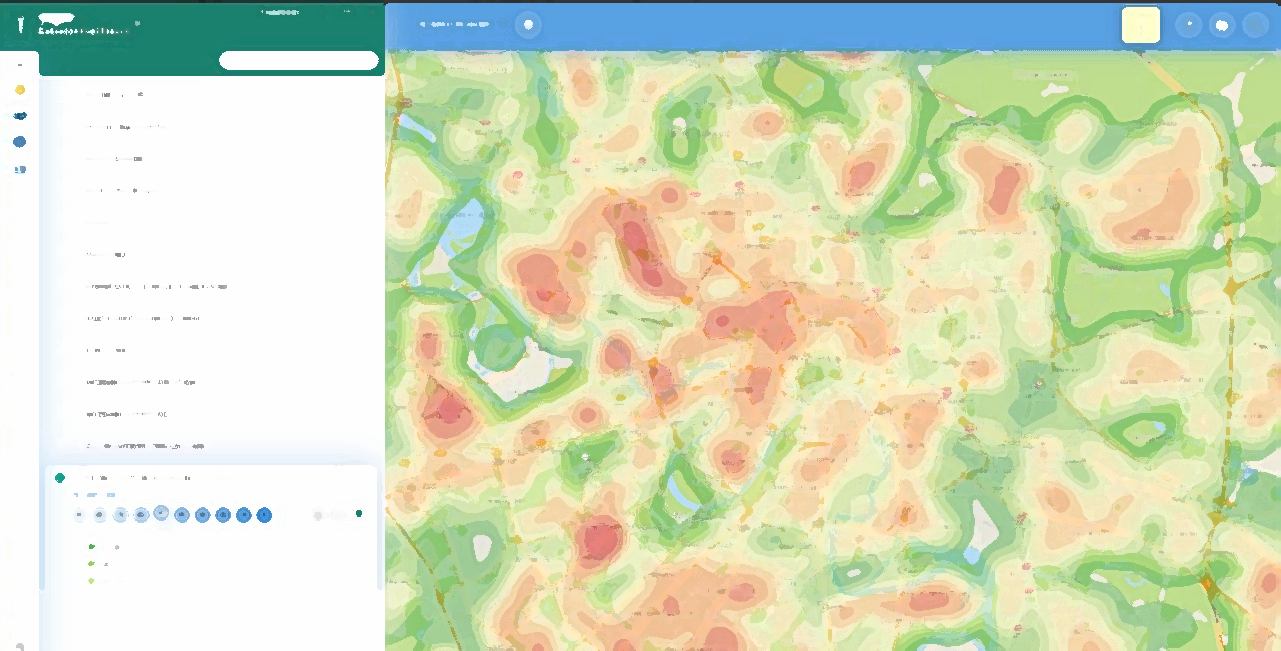 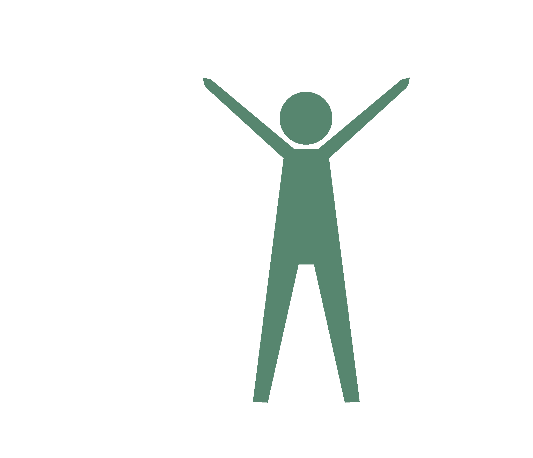 Заказчик использует собственные данные, которые обновляются ежемесячно
Зоны 10 мин. пешком, вело, авто
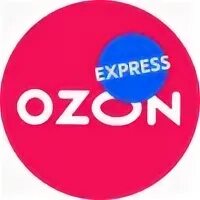 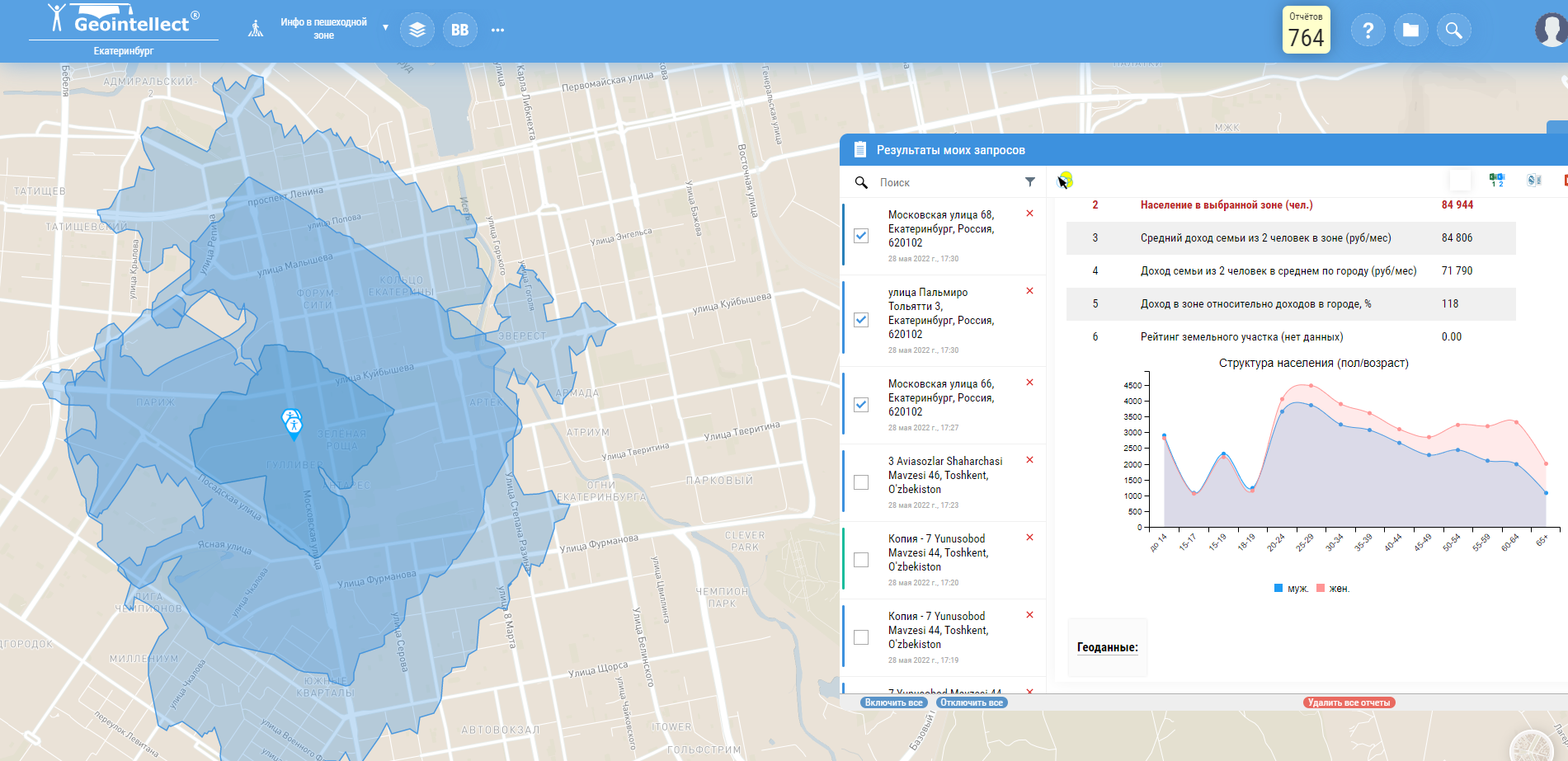 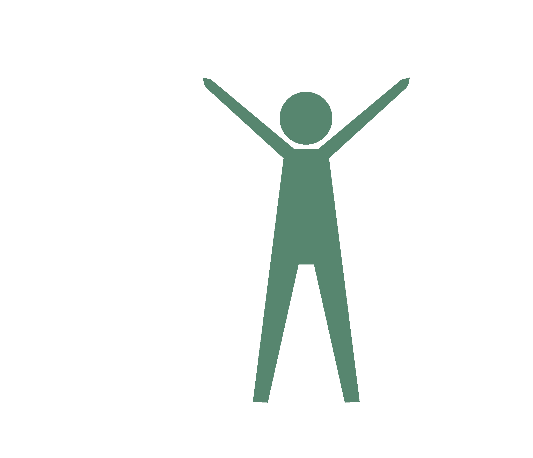 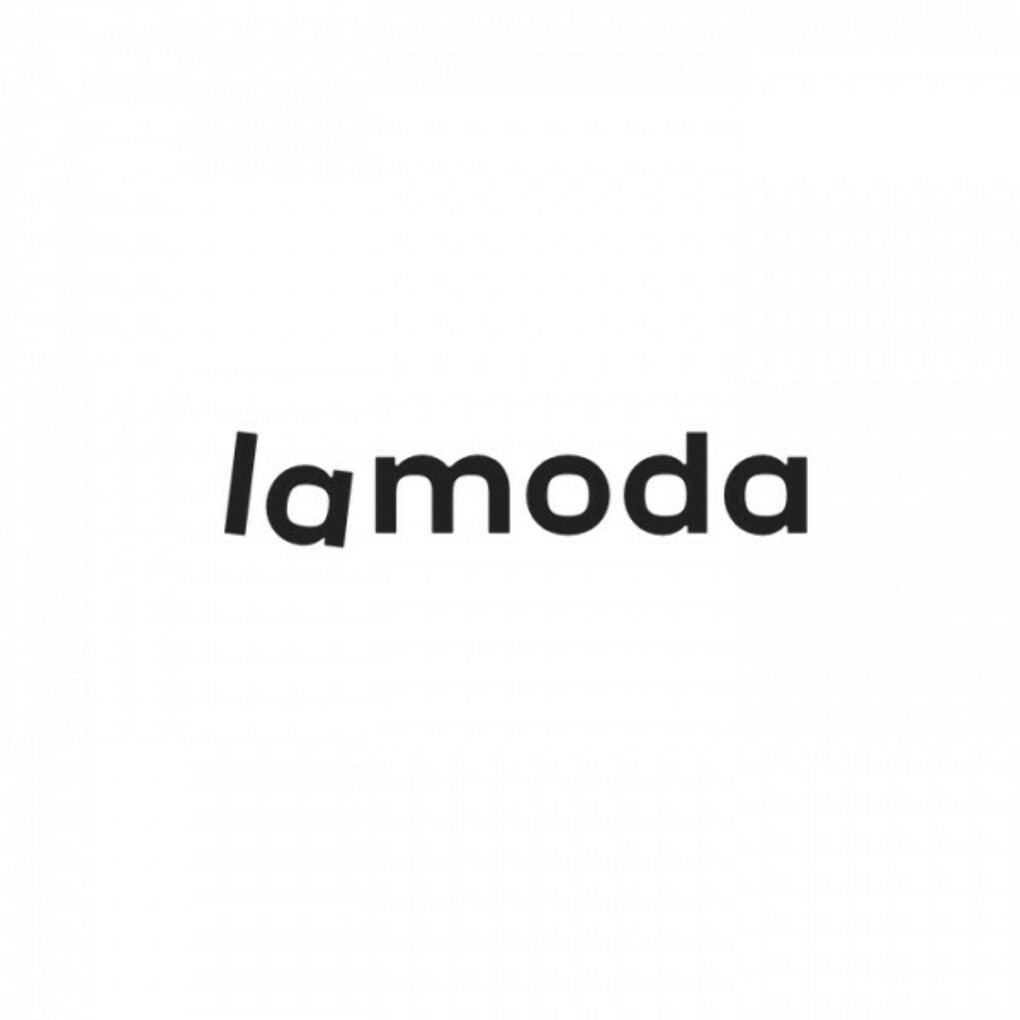 Совместные геоданные с клиентом = рекомендательная тепловая карта
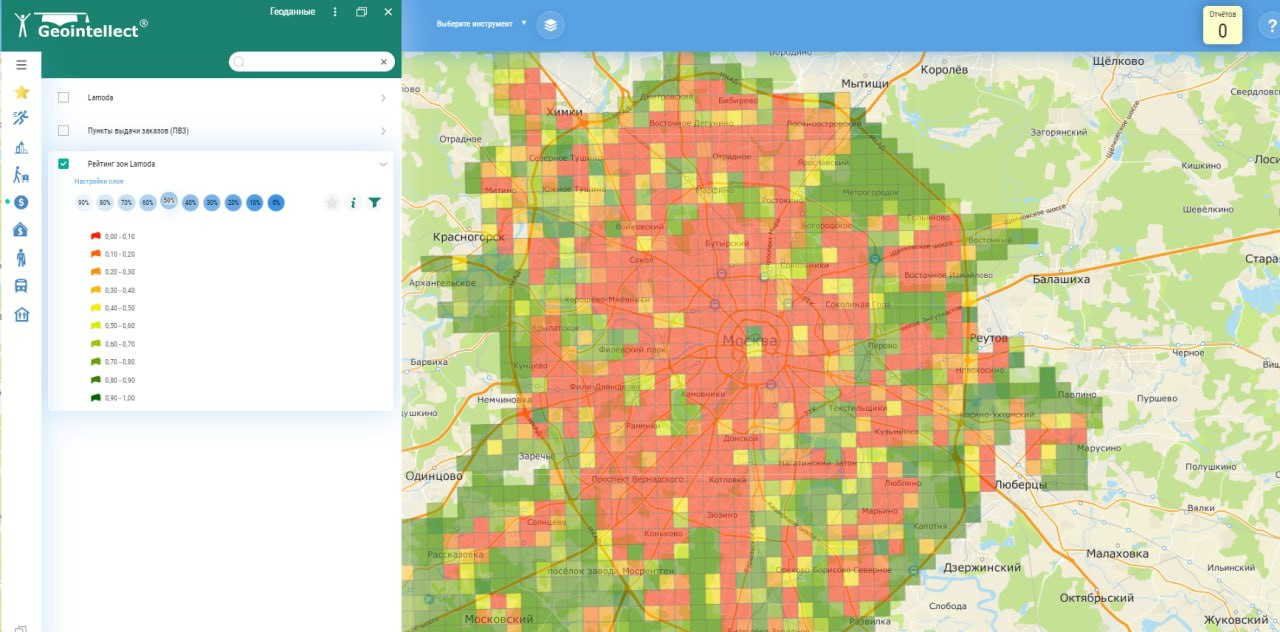 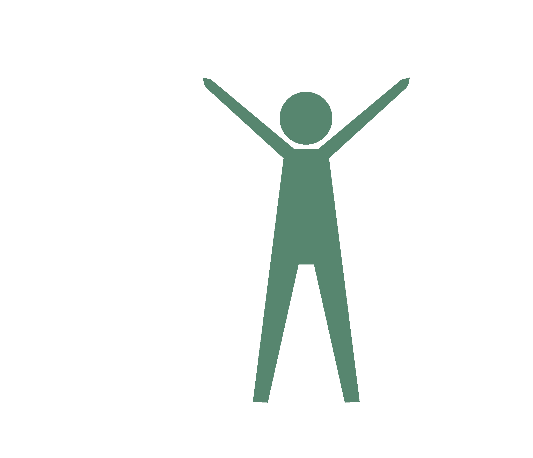 Детальный анализ подбора помещения
 в ГЕОИНТЕЛЛЕКТЕ
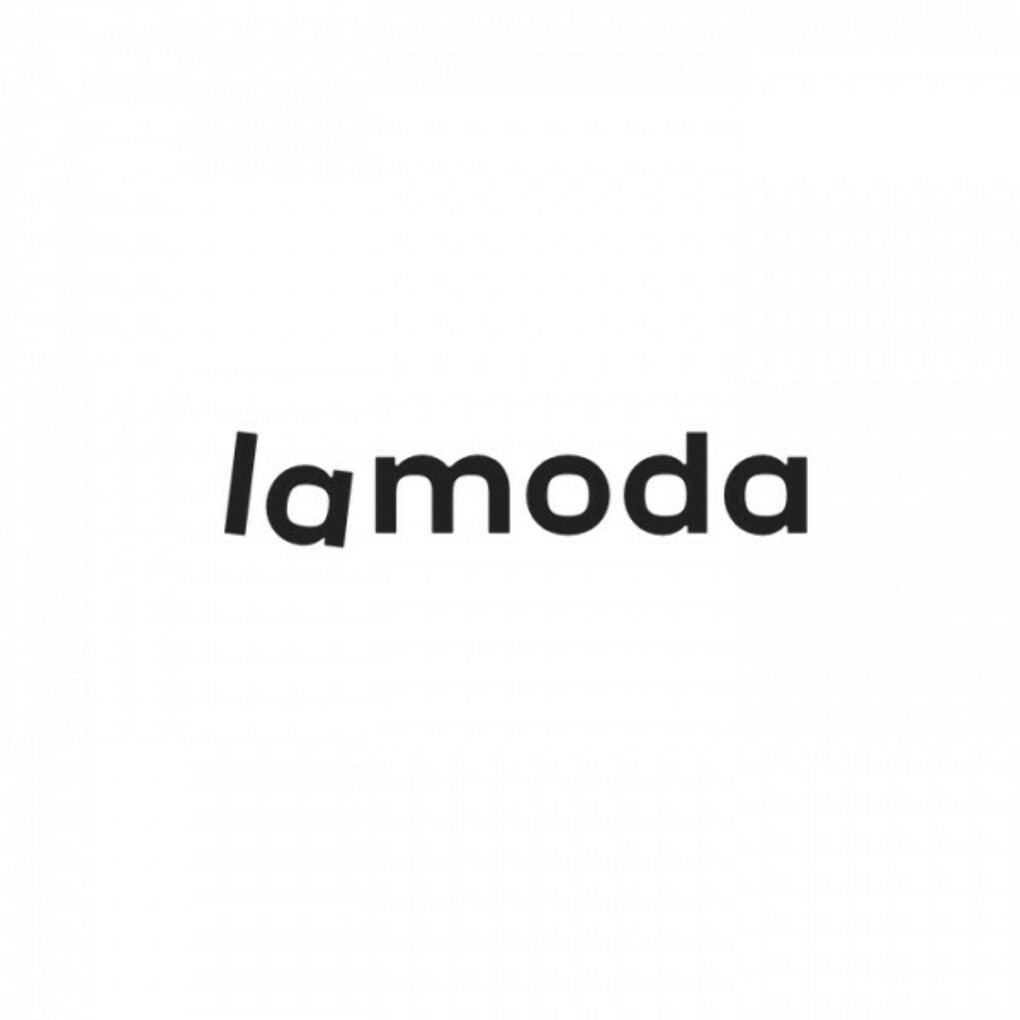 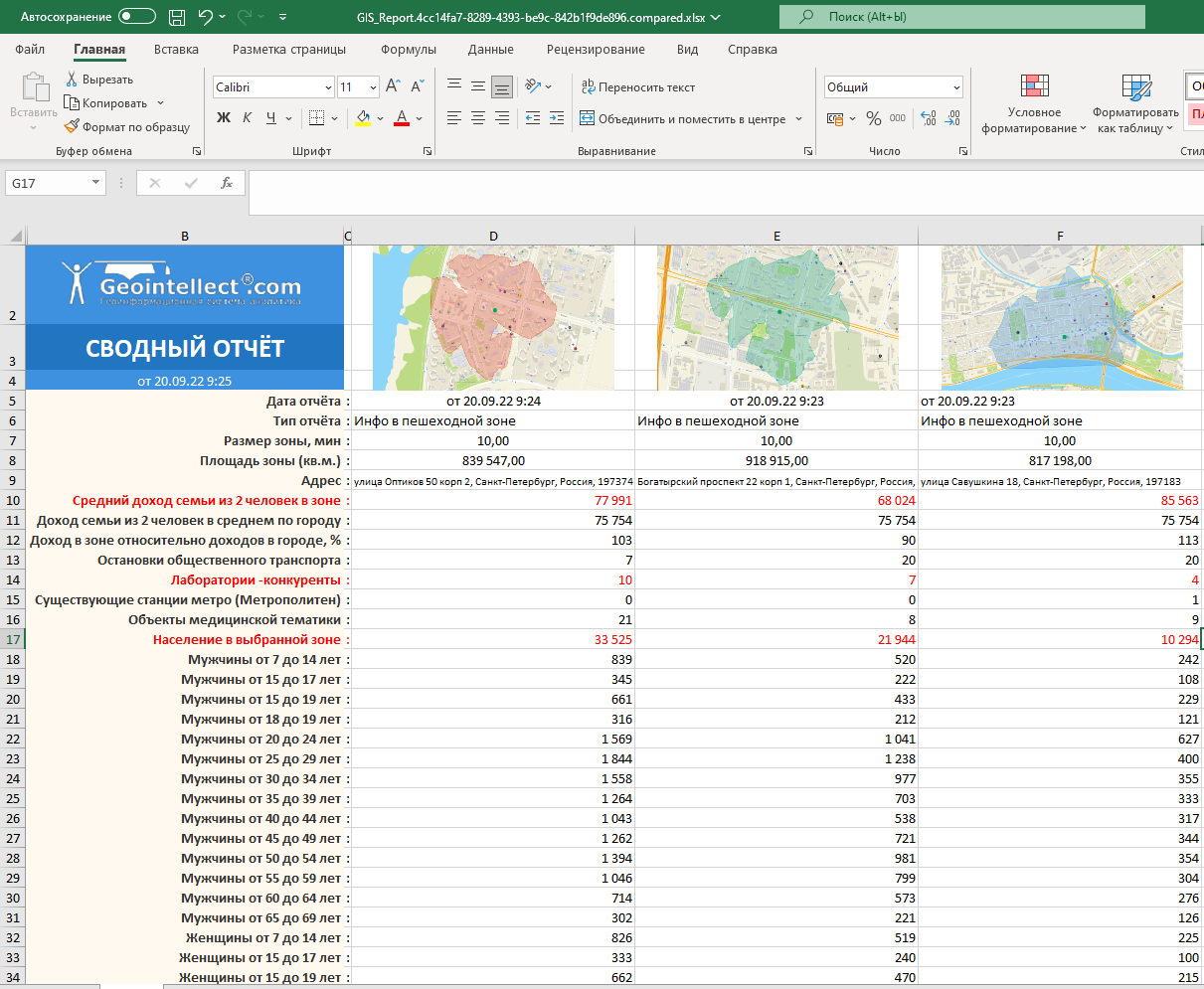 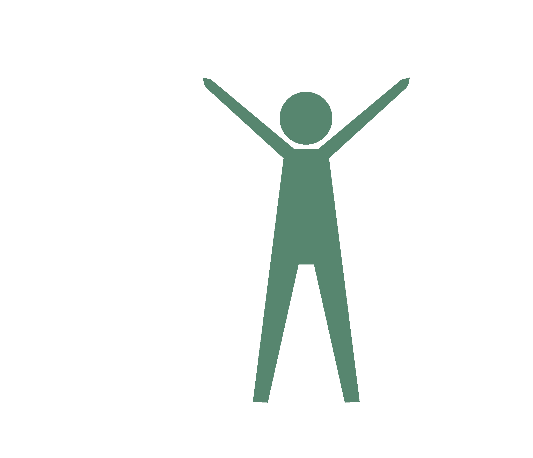 От корпоративного обучения к сервису для партнеров WILDBERRIES
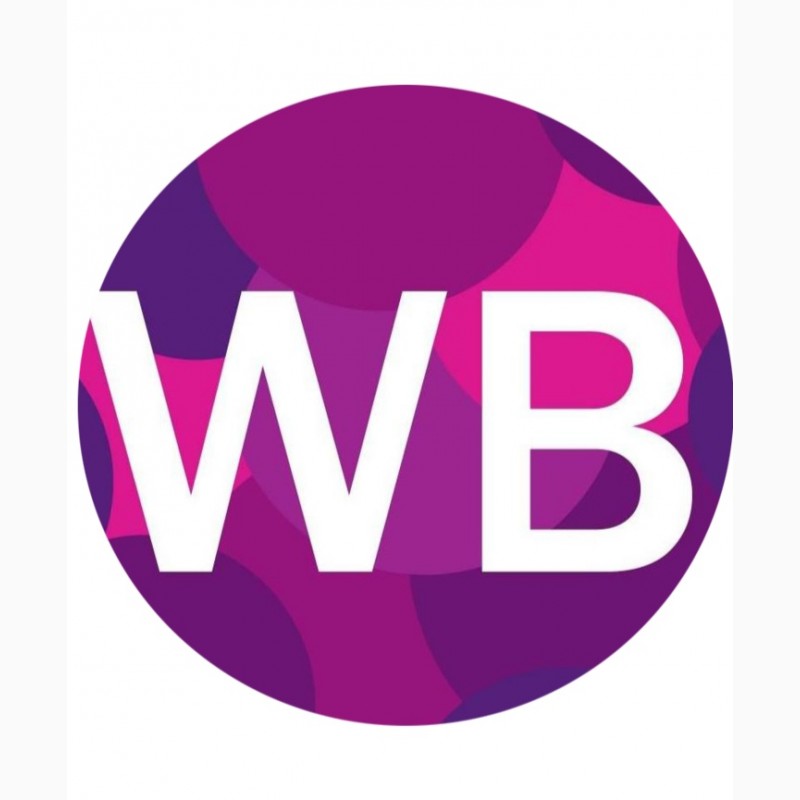 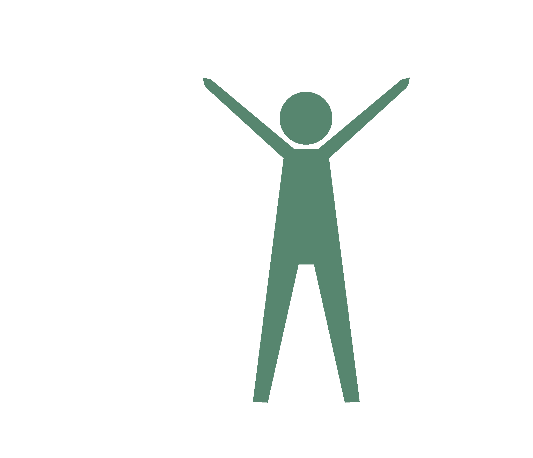 Выводы
Выводы
Анализируйте быстро и лучше других
Стандартизируйте методики
Верно определяйте стратегию и в т.ч. - целевую аудиторию офлайн перед тем, как открыться
Помогайте франчайзи: давайте простые инструменты, методы, получайте ответ
Помогайте франчайзерам: выбирайте лучшие места и обосновывайте свой выбор
Обновляйте данные – они БЫСТРО меняются.
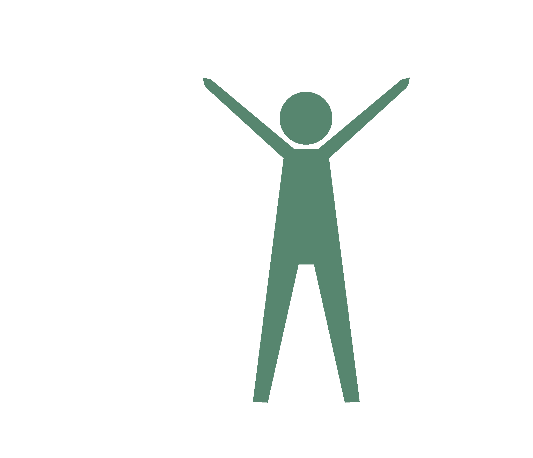 Выводы
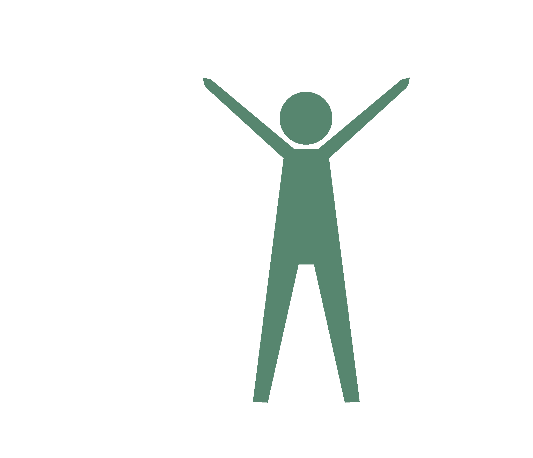 Подстраивайтесь под ситуацию

И  верьте 
Спасибо за 
внимание.

Вопросы?
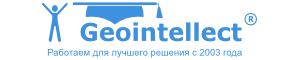 Струков Денис, CEO
strukov@geointellect.com
+7 (921) 983-70-73
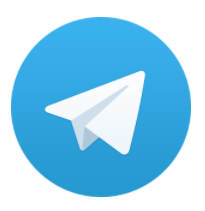 https://t.me/geointellect Телеграм 
Про геоаналитику